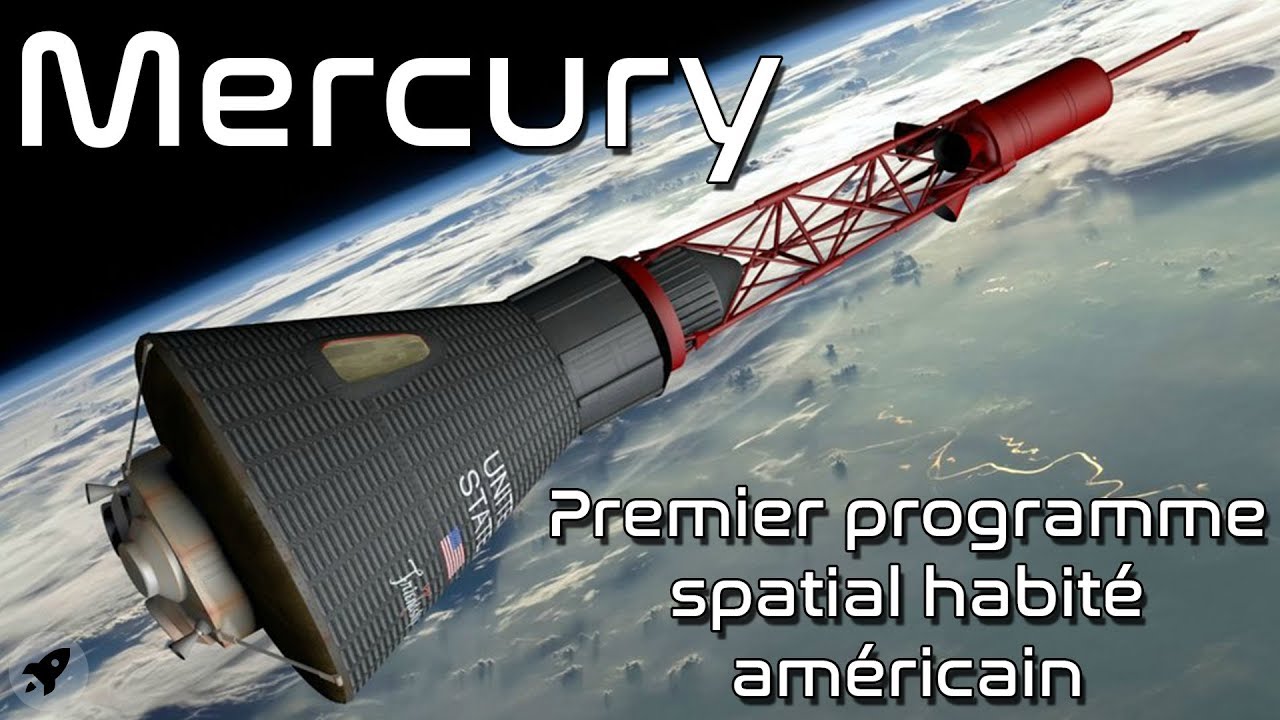 Mercury
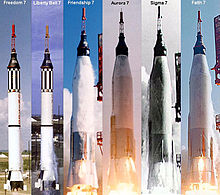 Quoi?
Mercury est un programme spatial

Raison :
Puisque c’est un programme SPATIAL, ils l’ont nommer ainsi à cause de la planète Mercure
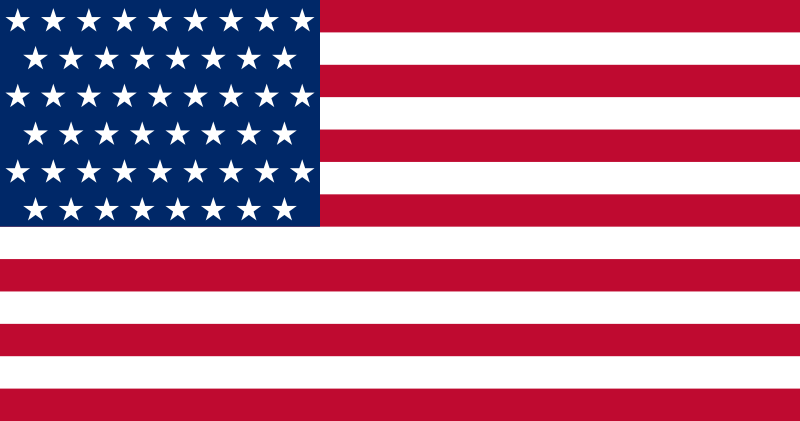 Où?
Au États-Unis
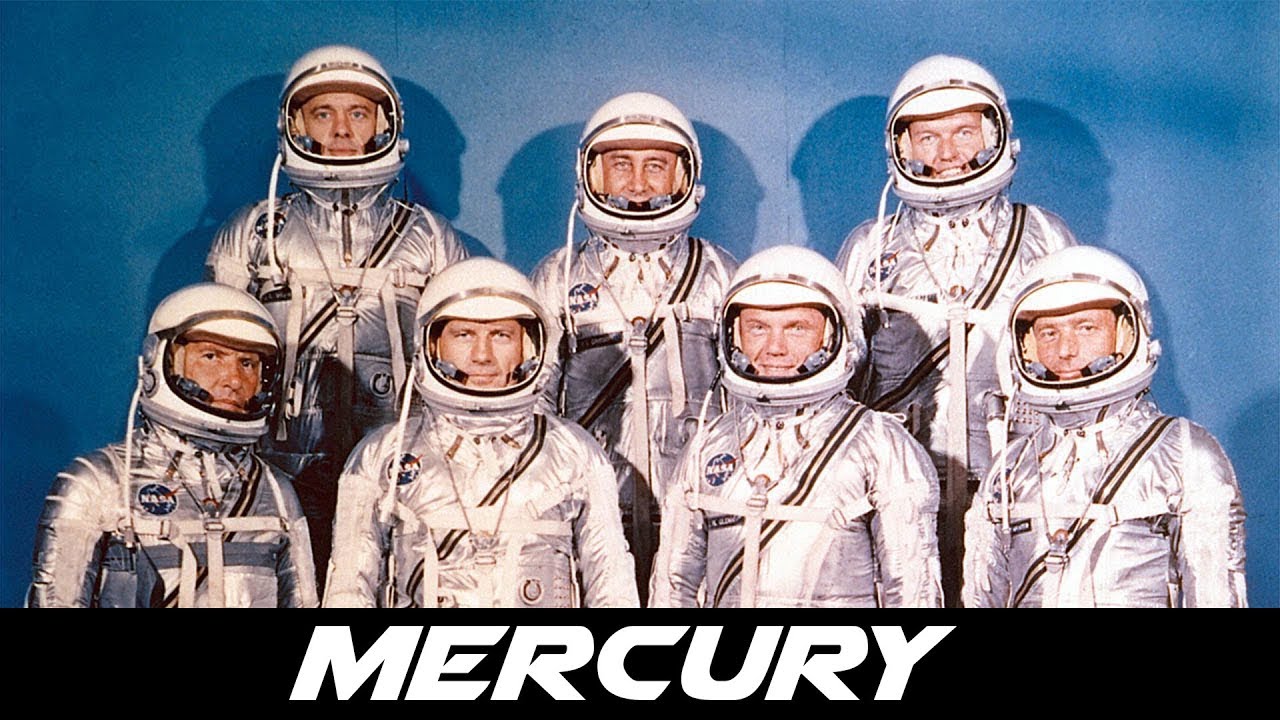 Quand?
1958-1963
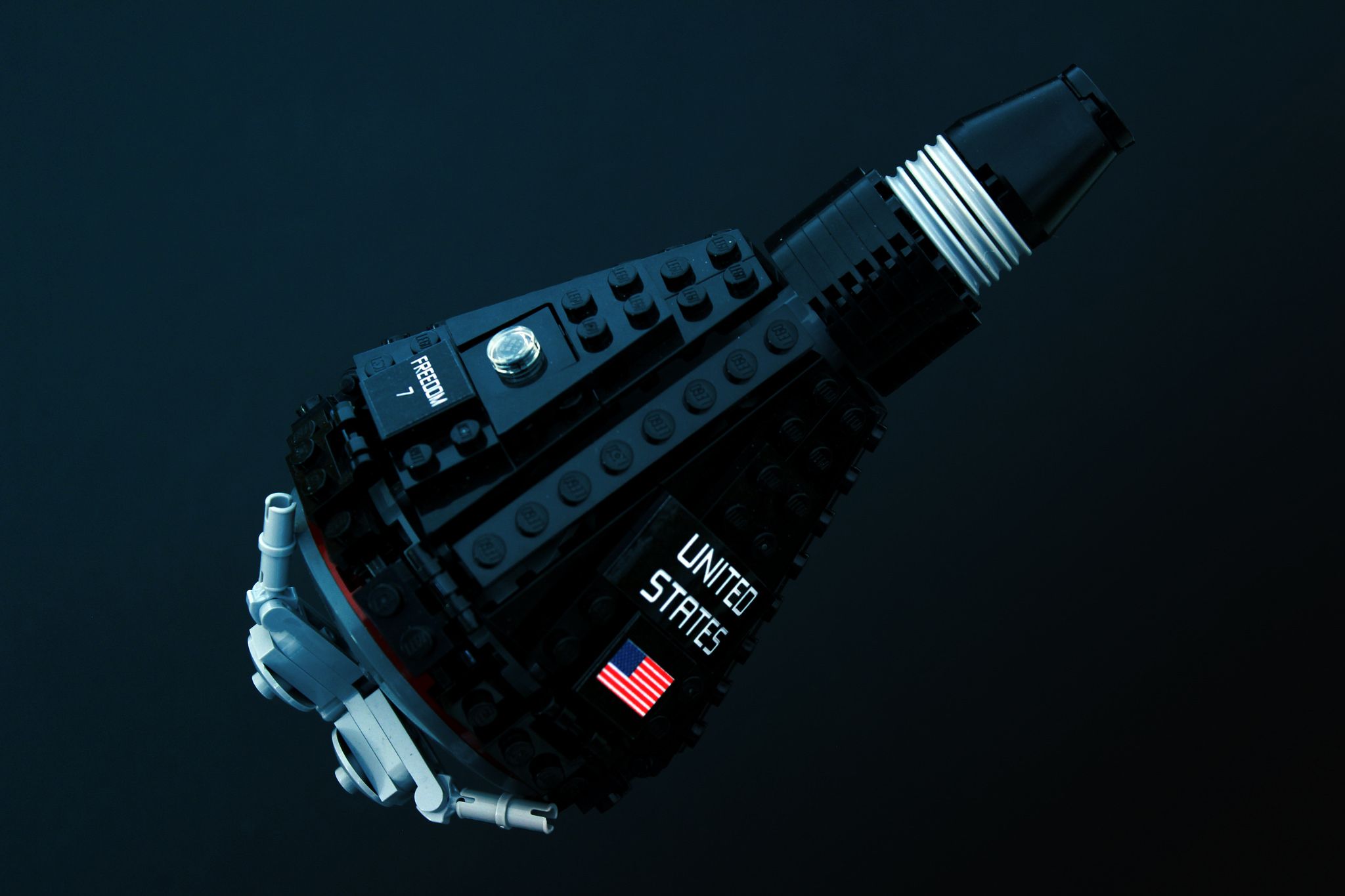 À retenir!
Mercury est le premier programme spatial américain à avoir envoyé un Américain dans l’espace